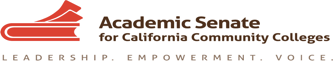 Advising Students about General Education Requirements
Transfer, Articulation & Student Services Committee (TASSC)
General Education for the AA and AS
Title 5 Definition
Section 55063, section B
	Minimum of 18 semester units (27 quarter)
Minimum of 3 semester units in the areas of natural sciences, social and behavioral sciences, humanities, language and rationality
Ethnic Studies will be offered in at least one of the required areas

At the local level, colleges develop GE packages based on the following factors:
Title 5, Accreditation Standards Requirements, SLOs for GE and ILOs (local determination), Local Community Needs, Possible alignment with IGETC and CSU Breadth, local definitions of GE areas as locally determined criteria for a course to be included in a given GE Area
‹#›
[Speaker Notes: Not all colleges use “ILOs”. Some use “ISLOs” and some nothing like that at all. It is a local determination. (Ginni)]
General Education Transfer Requirements: CSU/IGETC
At least 39 units of GE for CSU GE Breadth Pattern
34 semester units for IGETC Pattern (UC system)
37 semester units for IGETC / CSU Pattern (CSU and/or UC)
Articulation agreements are determined to allow CCC courses 
to be accepted as GE at a CSU or UC or other four year institutions
GE relationship between CCC and CSU/IGETC was established in the California Higher Education Master Plan (1960)
‹#›
[Speaker Notes: I have not seen the 33 semester unit requirement for CSU-STEM and IGETC STEM at 31. I will look it up (Ginni)
There is a difference between transferable courses and articulated courses, which are all accepted.]
Philosophical Basis for General Education
Why do we have GE? Per title 5, Section 55061 general education: 	
Symbolizes a successful attempt on the part of the college to lead students to complete patterns of learning experiences designed to develop certain capabilities and global perspectives.
Is designed to introduce students to a broad array of viewpoints through which they may  comprehend the modern world.
Helps students become lifelong learners who can think critically, analyze issues, and make reasoned judgments in the spirit of open mindedness and personal growth.
‹#›
Pragmatic Basis for General Education
What is the value of the education we offer?
Courses are linked together.
Provides and enhances skills in the workplace.
Education supports students in their roles outside of school and work.
Most importantly, GE should lead to a better self-understanding and
understanding of others.
Prepares students to become well-informed and productive citizens in society.

Student Minute Journal
‹#›
[Speaker Notes: And prepare students to become well-informed and productive citizens in society??? (Ginni)]
Hot Topics
GE Credit  and Advanced Placement
Guided Pathways
Quantitative reasoning
AB 705
‹#›
GE Credit and AP
AB 1985 (Williams, 2016)
Students must be awarded credit in the GE area for an AP score of 3 or 
higher as identified in the CCC GE AP List
AP credit for a course in the major is locally determined
Faculty should be engaged in the conversations
“Faculty Primacy and AP Credit” Rostrum Article
‹#›
Guided Pathways
Creates a highly structured approach to student success	
Provides students with a set of clear course-taking patterns that promotes better enrollment decisions
Integrates support services

What does this mean for students?
More clarity and guidance, greater likelihood for completion, improved opportunities for transfer and career placement.
‹#›
Guided Pathways
Faculty Involvement
Faculty must be involved from the beginning, areas of focus of guided pathways fall within the purview of academic senate and faculty, support from administration, keep faculty engaged and involved through committees and governance structure.

Conversations around General Education are Critical	
What do faculty believe to be the value of GE?
Which math sequence is right for the program?
Can general education courses double count for majors?
How do GE course outcomes and objectives align with major requirements?
‹#›
[Speaker Notes: We want to be careful that we aren’t cheerleaders for GP. Senate position is nuanced wth a focus on making GP unique to your campus and protecting governance structures and processes]
AB 705
Requires districts/colleges to maximize probability that a student will enter and complete transfer-level coursework in English and Mathematics within a one-year timeframe.
Using high school coursework, high school grades and high school grade point average
ESL students will enter and complete degree transfer requirements in English within a 3 year timeframe.
Students who seek a goal other than transfer, college must maximize opportunity that a student will enter and complete the required college-level coursework in English and Mathematics within a one-year timeframe.
District/college are authorized to require students to enroll into additionally concurrent support.
Support must increase the likelihood of passing the transfer-level English or mathematics course.
‹#›
Quantitative Reasoning
From CSU Quantitative Reasoning Task Force Recommendations:
The ability to reason quantitatively is a stable combination of skills and practices involving:
(i) the ability to read, comprehend, interpret, and communicate quantitative information in various contexts in a variety of formats;
(ii) the ability to reason with and make inferences from quantitative information in order to solve problems arising in personal, civic, and professional contexts;
(iii) the ability to use quantitative methods to assess the reasonableness of proposed solutions to quantitative problems; and
(iv) the ability to recognize the limits of quantitative methods.
Quantitative reasoning depends on the methods of computation, logic, mathematics, and statistics
‹#›
[Speaker Notes: Reference: https://www.asccc.org/sites/default/files/V.%20G.%20QRTF%20Final%20Report%2008-01-2016.pdf]
CSU Executive Order 1100
CSU no longer to offer pre-baccalaureate level courses (Intermediate Algebra
The prerequisite is redundant with CSU admission requirements 
First time CSU freshman are required to meet A-G admission requirements (Algebra II*) and CCC admission requirements (CSU GE Breadth Subarea B4) 
Prerequisite not required consistently in CSU/ creating inequities when all CCCs required it
College Algebra or courses “similar to” college algebra and higher are still required for STEM courses
No other GE Area or discipline in system-wide policy requires a prerequisite*Integrated Math-3 Years covers the content of Algebra II
‹#›
Resources
Assist.org
College Source Online Database of Catalogs
OnBase (Local database)
California Intersegmental Articulation Council (CIAC)
‹#›